Figure 2. Expression of GAD65-GFP cells in the cerebral cortex during development. (A–L) Coronal sections of ...
Cereb Cortex, Volume 14, Issue 10, October 2004, Pages 1122–1133, https://doi.org/10.1093/cercor/bhh072
The content of this slide may be subject to copyright: please see the slide notes for details.
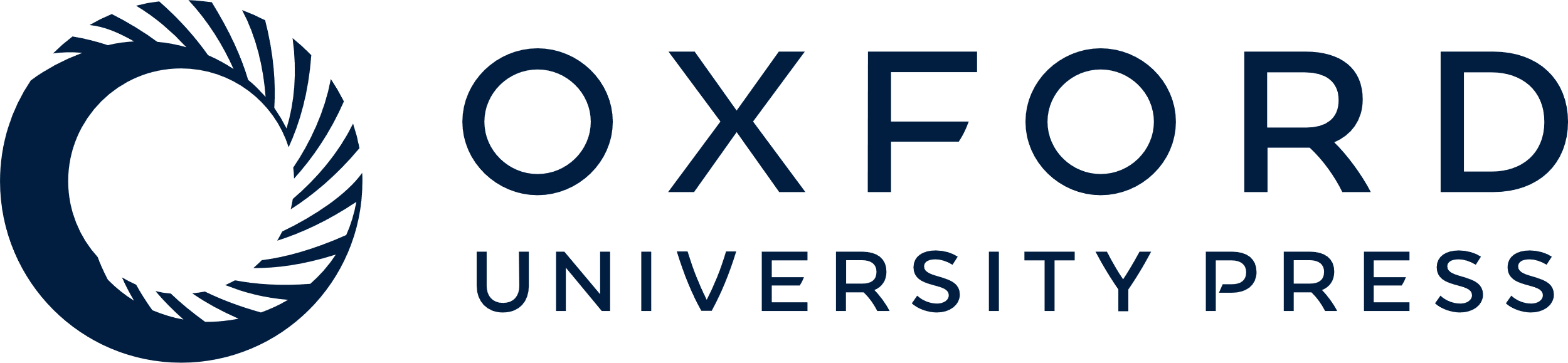 [Speaker Notes: Figure 2. Expression of GAD65-GFP cells in the cerebral cortex during development. (A–L) Coronal sections of the developing embryonic cortex (ctx) showing cytoarchitectonic areas revealed by bis-benzimide (blue, left column) and the same sections viewed under fluorescence microscopy to demonstrate the GAD65-GFP expression (green, middle). High-power views from each age are shown to the right. GAD65-GFP cells were found localized in the postmitotic areas of the ganglionic eminences at E12.5 (GE, B and C). Later in embryonic development, GAD65-GFP cells were found in all cortical compartments: marginal zone (MZ), cortical plate (CP), in the pathway of migratory interneurons, the lower intermediate zone (LIZ), as well as in the subventricular/ventricular zones (SVZ/VZ). In the LIZ, GAD65-GFP cells had the characteristic morphology of migratory interneurons with one or two leading processes pointing in the direction of the migration. Other brain areas including the striatum (str), hippocampus (hp) and thalamus (th) also highly expressed GAD65-GFP (H, I, L). (M–R) Corresponding coronal sections at two postnatal ages (left and middle columns). Higher-power images of the neocortical layers counterstained with bis-benzimide are shown to the right. GAD65-GFP cells were found in all cortical layers but preferentially localised at supragranular layers (O, R). Dcp: deep cortical plate. Scale bars: A, B, D, E, G, H, J, K, M, N, P, Q, 1 mm; C, I, L, O, R, 200 µm; F, 100 µm.


Unless provided in the caption above, the following copyright applies to the content of this slide:]